Growing a Connected Men’s Ministry- Some Best Practices
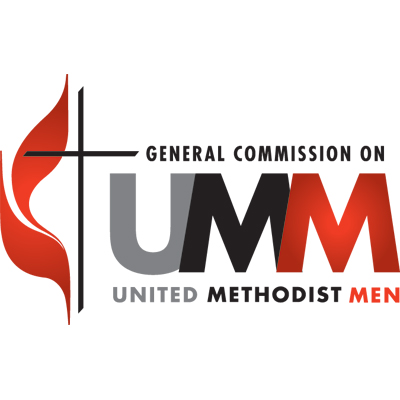 Gil Hanke, GCUMM
Dan Ramsey, NACP
Winter, 2015 Webinars
It is best to begin with the “Why?”
Why do you think that men’s ministry and scouting ministry are important? 
There are some facts that we have to deal with:
This is hard and messy
Men are resistant and afraid  
This is counter-cultural; what makes a man? 
Men carry around lots of junk
Pastor’s Support
In many places we don’t have it.
In many places we do have it from pastors that we may not expect.
Why do you think we don’t have universal support clergy? 
Are we “doers of the word?” 
Do we ask about their vision, or demand their participation? 
Do we add to their plate, or take stuff off their plate?
Do they think we have their back? Do they know we pray for them? Do they think we prey on them?
So what are some ‘new’ realities?
The church has gone on without us (men).
Our ‘connection’ is based on a system that is hierarchical- officers, set of steps from local to national and back. That model does not always favor younger men (or women). 
In the Book of Discipline, old structures are not required, and new structures are vague. 
When we under utilize new communication systems we alienate younger men.
What are some things that have not changed
Men need Christ
Men are hungry for something, and in Wesley’s words we need to “offer them Christ” (1784)
It does not take a thousand men to make a difference. 
Our primary purpose is to “declare the centrality of Christ in our lives” -Discipleship
Look at some statistics
13 million more women than men will attend church this Sunday
25% of all married women who attend church will do so without their husbands
The percentage of men in worship reflects church growth
Which family member brings the whole family to church?
Youth have more respect for fathers who are engaged spiritually.
Look at the United Methodist Church
2 of the 4 Areas of Focus are to develop “Principled Christian Leaders” and “Create new places for new people.” 
We are not attempting to displace women from leadership- there is plenty to do.
Evangelism is easier today than when our parents were our age; but we don’t do much with it anymore. 
We try to re-name evangelism, and assign it to someone else.
Even un-Churched folk see it
57% of un-churched folks wonder why their Christian friends never talk about spiritual matters.
Un-churched folks with children are more concerned about the spiritual welfare of their kids than themselves.
82% of un-churched are at least ‘somewhat likely’ to attend church if invited and escorted.
Rainer Research
So, what should the Church look like?
Bishop Trimble- “The church is at its best when the folk inside can’t wait to get outside, and the folk outside can’t wait to get inside.”
It must be a balance of maturing disciples who are growing in Christ and compelled to serve the least, the lost and the last. Wesley’s “personal holiness” and “social holiness”
What should the church look like?
Realize that people who are considering visiting your church often look at your website. What does it say about your ministries? 
Is there a balance?  Is it all inwardly focused?
What does it list for men and for young adults?
Is it current? “Come to UMM March 2, 2009”
If is says, “There’s a place for you..” is there?
Let’s look at the monthly UMM Meeting
Common in many churches
Meat and eat, but does serve a purpose for the men that are attending.
Often has good speakers/good projects.
But reaches a small % of the men in the church.
Everyone who wants to come is coming.
What about the rest?
Growing your men’s ministry is not growing that monthly meeting.
Growing by Addition
Leave the monthly meeting alone, make sure they feel supported
Create new meetings at different times, different places, different formats
Why? Back to the core- making disciples
Some are front door ministries
Many are back door ministries
Consider technology
Front Door Ministries
Worship – Excellence is important
Participation by males in worship- lector, choir, usher, greeter…
Sunday School/Discipleship groups
Use skills on committees because they buy into the mission of that church.
Use different skills than they use at work on committees because they see a need.
Back Door Ministries
May not want to ‘go’ to church, but could…
Do a local, national or international mission project
Attend a local event (appropriate)
Guy stuff- car show, road rally, wild game dinner
Habitat build
Scouting/Youth Serving Agencies
Work day at a local school
Sports ministry
Community programs for the Community
Intergenerational groups
What has worked for you?
Kenneth- what are some highlights in the SCJ?
Some of the ministries of UMM
Society of St. Andrew
BSA, GSA, Camp Fire, 4-H, Big Brothers Big Sisters
Disciple Bible Outreach other prison ministries
Upper Room Prayer Ministry
Strength of Service for God and Country- Armed Service
Strength for Service for God and Community- First Responders
Faith Sharing New Testaments
Scouting Ministry Specialists
Men’s Ministry Specialists
Understanding Men’s Ministry Course
Wesleyan Building Brothers
Stop Hunger Now
Domestic Violence Partnership
Lead Like Jesus Ministry
UMVIM
Emmaus
Habitat for Humanity
Giving through Every Member Shares, Legacy, Circuit Rider
What might you try in the next 2 months?
Things to consider…..
Use the structure as you need to, but it is not required- may use “teams” or “task forces”… 
Look at www.livebold.org Created by Greg Arnold one of our Deployed Staff- he does men’s ministry differently
Use and develop Men’s Ministry Specialists through contacts with Mark Dehority/Mark Lubbock- Deployed Staff, and Joe Strausbaugh at our office.
Consider conference wide or district wide training in Lead Like Jesus- Jim Boesch –Deployed Staff
Are we as the United Methodist Church doing any better?
Yes! 
More professions of faith.
More small groups- focused on Discipleship.
More hands on mission.
More new worship services for different folks.
We have seen a good growth in men’s ministry.
So what functional structures do you need?
Conference leadership
Leader, leader elect, treasurer, reps from district and one from Conference office
District leadership
Leader, leader elect, reps from 4 parts of district
Local church leadership
Leader, leader elect, reps from the major ministries to, for, and with men.
We want a ministry that includes all the men of each local church to bring them to Christ.
One of the 4 Areas of Focus for the UMC is developing principled Christian Leaders
These are lay and clergy, who lead by example.
Their leadership style is that of a servant.
They are focused on the mission of the UMC to make Disciples- Disciples make more disciples.
That may begin with a relationship, but the purpose is to lead men into a deeper relationship with Christ.
You can’t sell what you did not buy
Core Values
Servant Leader – it not about me
Honesty
Seeing all men  and their different  places in their  walk. 
Belief in the  mission of  the UMC and GCUMM 
I need an on growing relationship with Christ 
Grace  is given to me, I need to give it to  others
Men are vital to  the  Church
Core Activities
Pray daily in several settings
Read the Bible daily
Do a personal devotion daily
Participate in  a weekly meeting with other men  
Have a spiritual director/advisor
Practice stewardship
Practice social and personal holiness
Communicate effectively
Be accountable
Your next right step as a leader
Look carefully and ask, do my actions as a leader reveal those Core Values in me?
If not, or if not as well as you think God would want, we have resources through the GCUMM to help you. 
Look at the Core Activities, we have materials and guidance to lead you in these areas as well.
Anticipate now the question that will be asked of you as you talk about these activities. “What do you use in your small group or as a devotion?”
Let us close with three stories, and a request
What we can’t measure about our men’s small group.
Dan’s calls to local churches
Phone call from Bill
USE US, wear us out… please
866-297-4312
www.gcumm.org